CDE ESEA and ESSER Office Hours

September 12, 2024
ESEA/ESSER Office Hours
Topics:
2024-25 Consolidated Application Updates
Request for Funds (RFF) Training
Program Monitoring Training
ESEA Reminders and Updates
2024 - 2025 Consolidated Application Updates
Thank you for submitting your 2024-2025 Consolidated Application!  Many districts have already received preliminary feedback; please submit revisions as soon as possible!
Feedback can be found on the ESEA Consolidated Checklist.
When ready to submit revisions, select Draft Completed and move the application through the dual approval process (LEA Authorized Fiscal Representative and LEA Authorized Representative).
If you need any support with submitting the LEA’s application, have any questions regarding the feedback provided, or would like to check the status of your application, contact your ESEA Regional Contact.
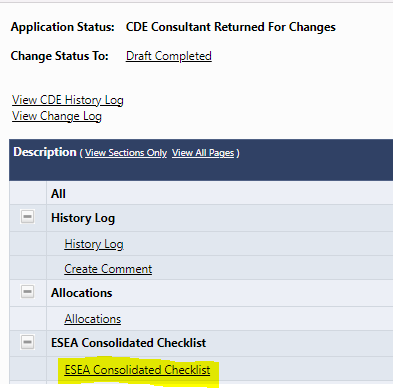 [Speaker Notes: Laura]
ESEA Funds Requests
As of September 3rd, all 2022-2023 and 2023-2024 carryover funds have been migrated into the 2024-2025 Consolidated Application.
Carryover amounts can be viewed on the Allocations tab in GAINS and will need to be budgeted in the 2024-2025 application.
BOCES/LEAs will receive approval for carryover activities during the 2024-2025 review process or Post-Award Revision process.
2022-2023 carryover funds will expire September 30, 2024. LEAs with 2022-2023 funds need to spend funds by September 30th and request by November 15th.
LEAs may not request any funds until Final Approval has been granted.
Note: New validation messages (warnings or errors) may appear in the Messages section due to the updated carryover amount until funds are budgeted.
How to Account for Carryover in the Application
How to Account for Carryover in the Application Continued
For LEAs that HAVE received Final Approval
CDE will change the application status from CDE Director Approved to Revision Started. 
The change in the carryover amount can be found on the Revision Details page. Note, the Fund Requests section will not match the updated budget until CDE reviews and approves the updated budget. 
LEAs will use the budget guidance on the previous slides to allocate funds within the application. When ready to submit revisions, select Draft Completed and move the application through the dual approval process (LEA Authorized Fiscal Representative and LEA Authorized Representative).
LEAs with Final Approval may draw down on any funds that were previously approved.
Note: if the carryover amount did not change from what was initially sent to CDE, the application will stay in CDE Director Approved and no changes are needed.
Clarifications Continued
The Annual Financial Report (AFR) process will be similar to prior years and should not be impacted by the funds request migration. 
The Title I 15% carryover limit should also not be impacted. 
CDE will continue using the same process, after AFRs are submitted, to determine which LEAs have carryover in excess of 15% and will need to submit a Waiver Request. 
As in prior years, Grants Fiscal Management will contact any LEAs that will need to submit a Waiver Request